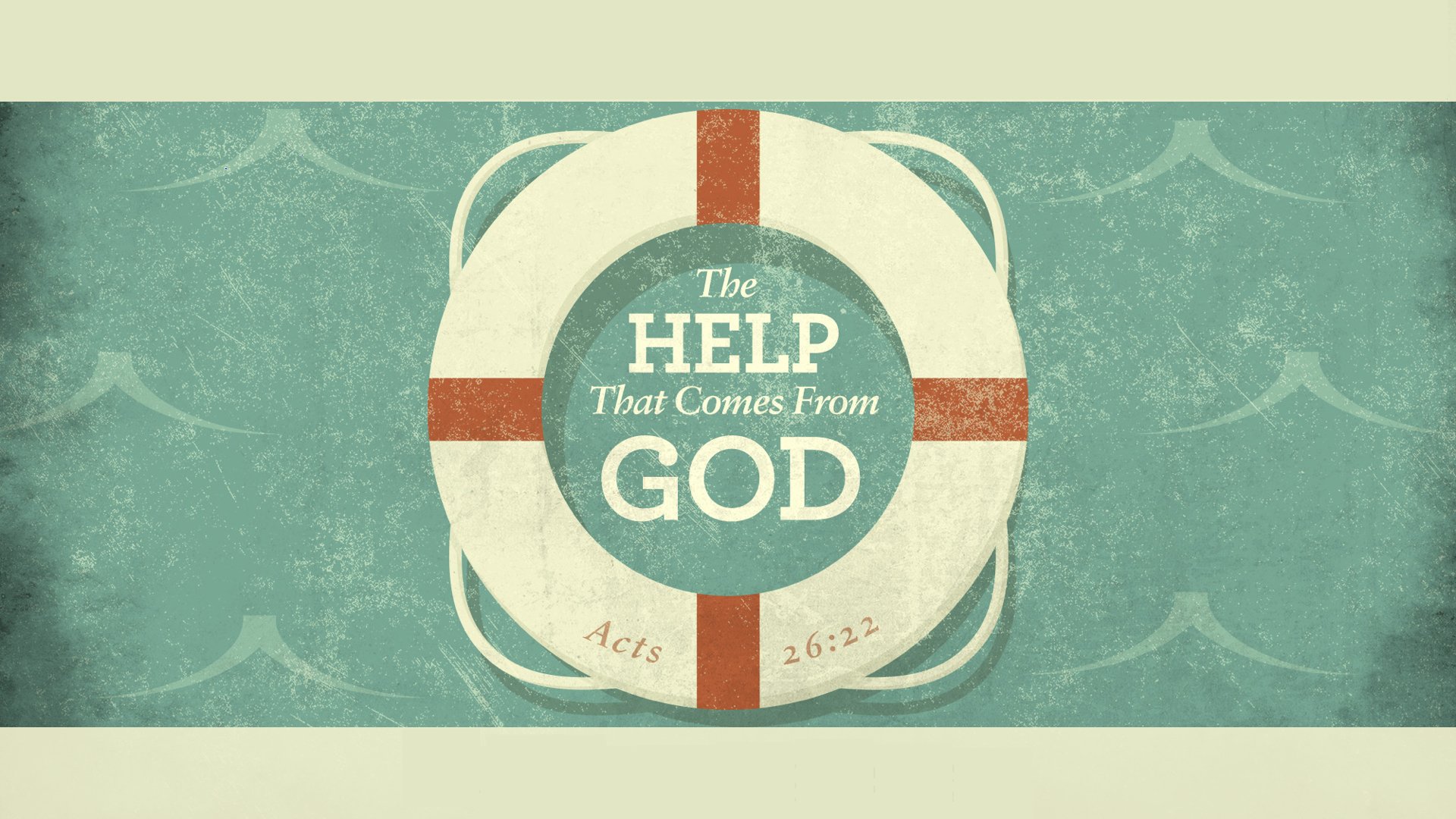 Spring Meeting – March 5-8, 2017
West Knoxville church of Christwww.wkcoc.com
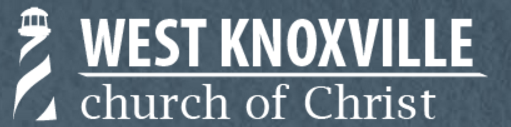 Spring Meeting 2017
Sunday
Monday
AM - Help!  I need more self-control.
PM - Help!  I am not very grateful.
Help!  Daily Bible reading is a chore.
Tuesday
Wednesday
Help!  My zeal is running low.
Help!  I’m afraid ofdeath and dying.
Help!  I’m not very GRATEFUL
Developing a grateful heart
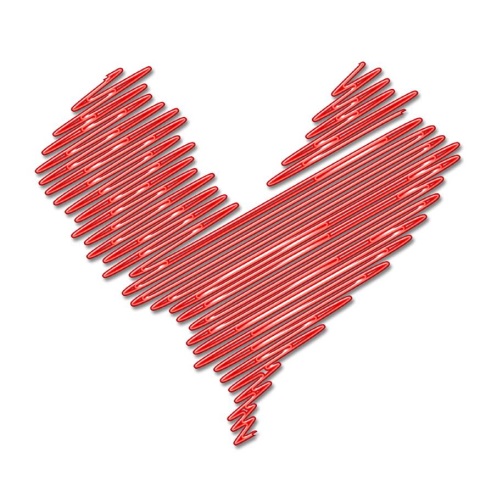 Developing a Grateful Heart
1. Start defeating our sense of deserved-ness.
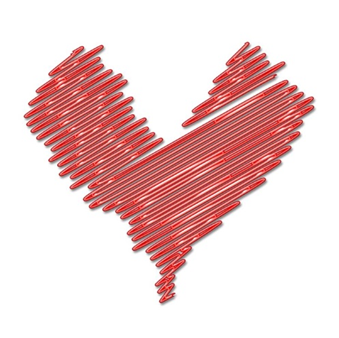 Developing a Grateful Heart
2. Take a trip to the past.
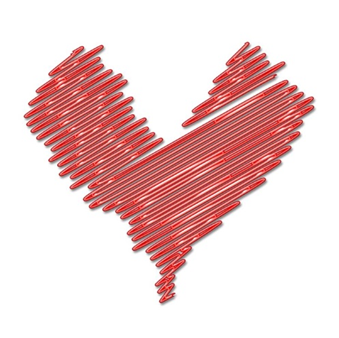 Developing a Grateful Heart
3. Stop listening to our culture.
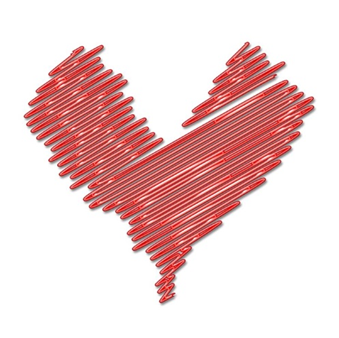 Developing a Grateful Heart
4. Go on a complaint fast.
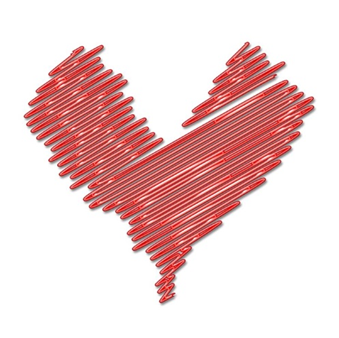 Developing a Grateful Heart
5. Remember that happiness grows in the soil of gratitude.
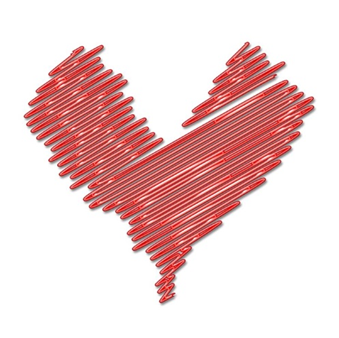 Developing a Grateful Heart
Start defeating our sense of deserved-ness.
Take a trip to the past.
Stop listening to our culture.
Go on a complaint fast.
Remember that happiness grows in the soil of gratitude.
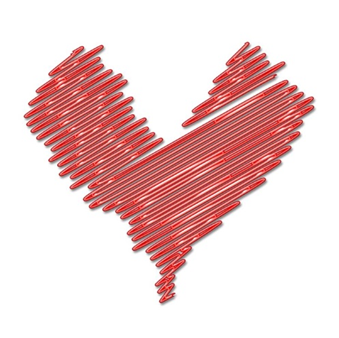